МБДОУ №4 «Ивушка»
Один день из жизни группы
Выполнили воспитатели:
Алышева Н.Е; Шемет Е.А
Если каждый улыбнётся – утро доброе начнётся!
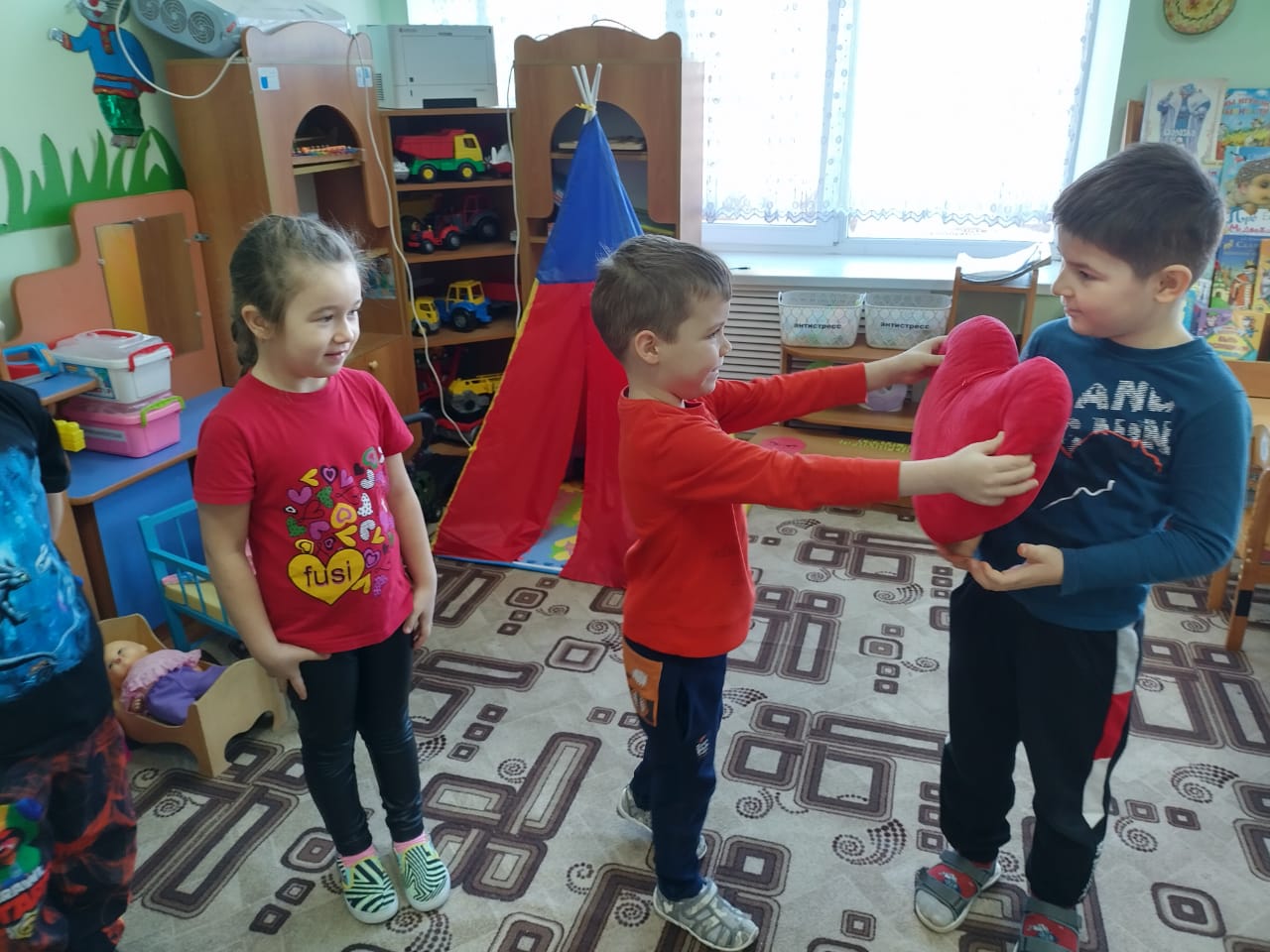 Лишь только в группу мы зашли – дело по душе нашли.
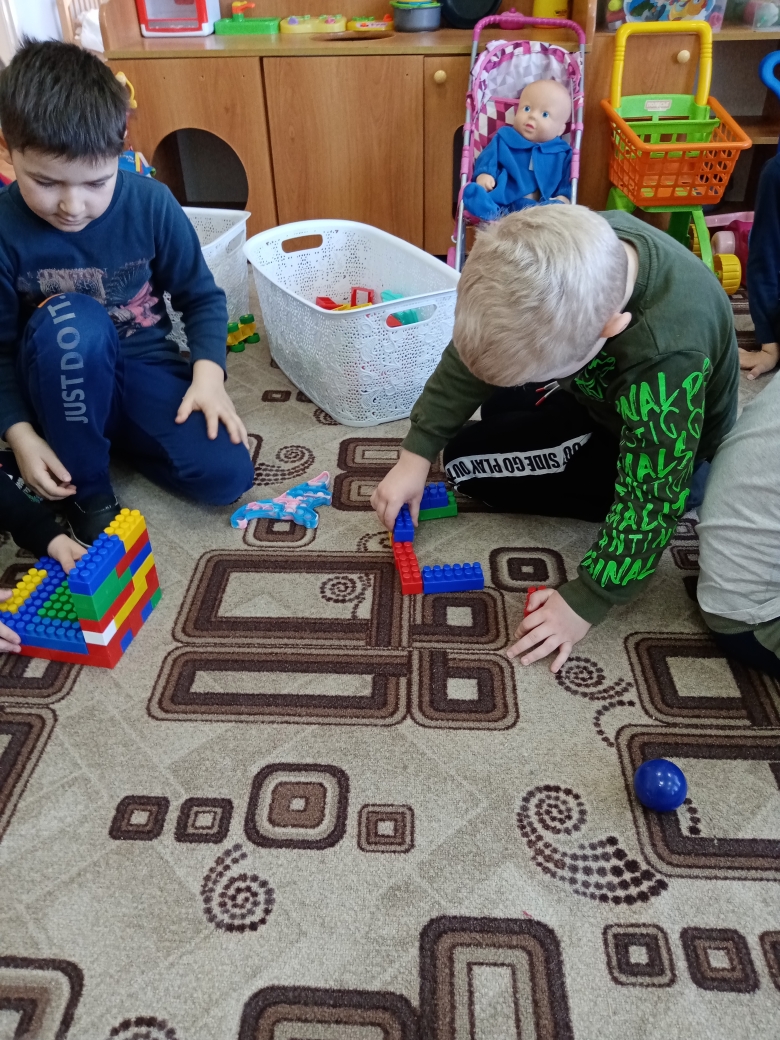 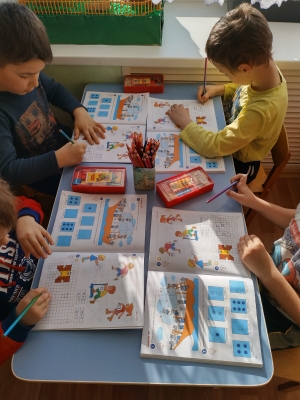 Математика важна, 
Математика нужна, 
Математика – наука,
Мыслить учит нас она.
В нашем саду есть чудесное место – где живёт музыка, танец и песня!
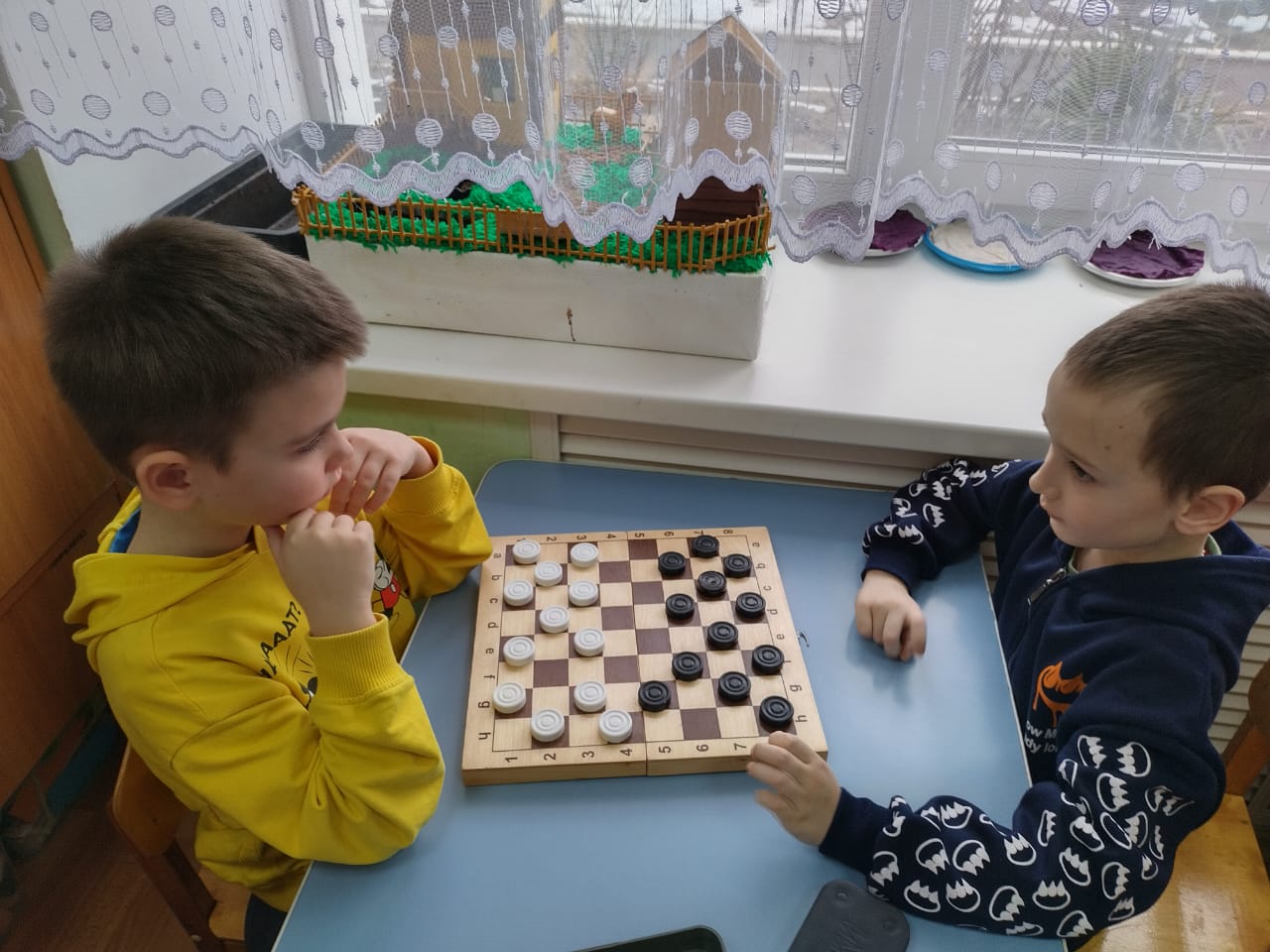 Чтобы ум вооружить – со спортом будем мы дружить!
Дружно птички корм клюют, 
Новые кормушки ждут.
Дети, птичек берегите,
И почаще их кормите.
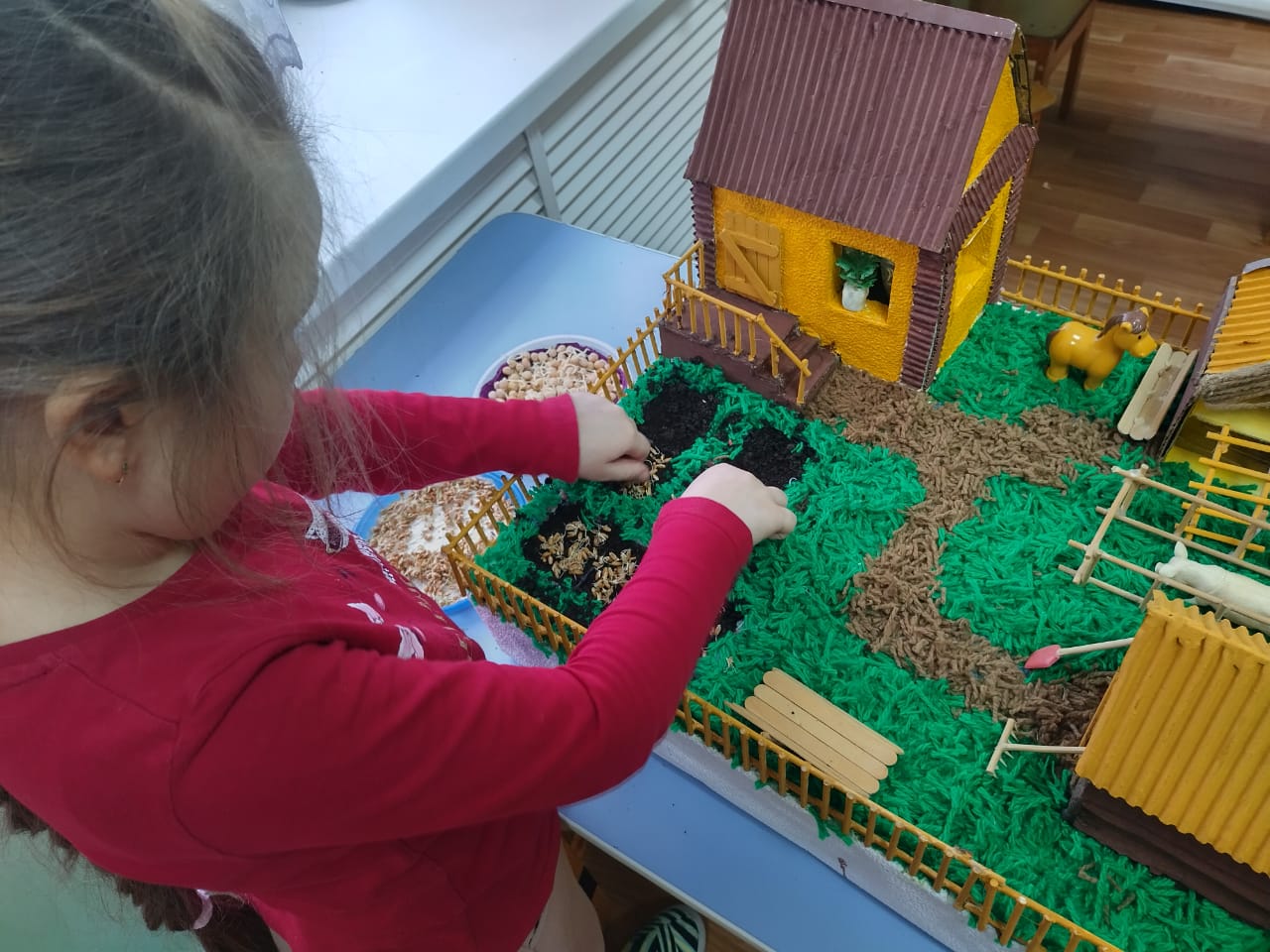 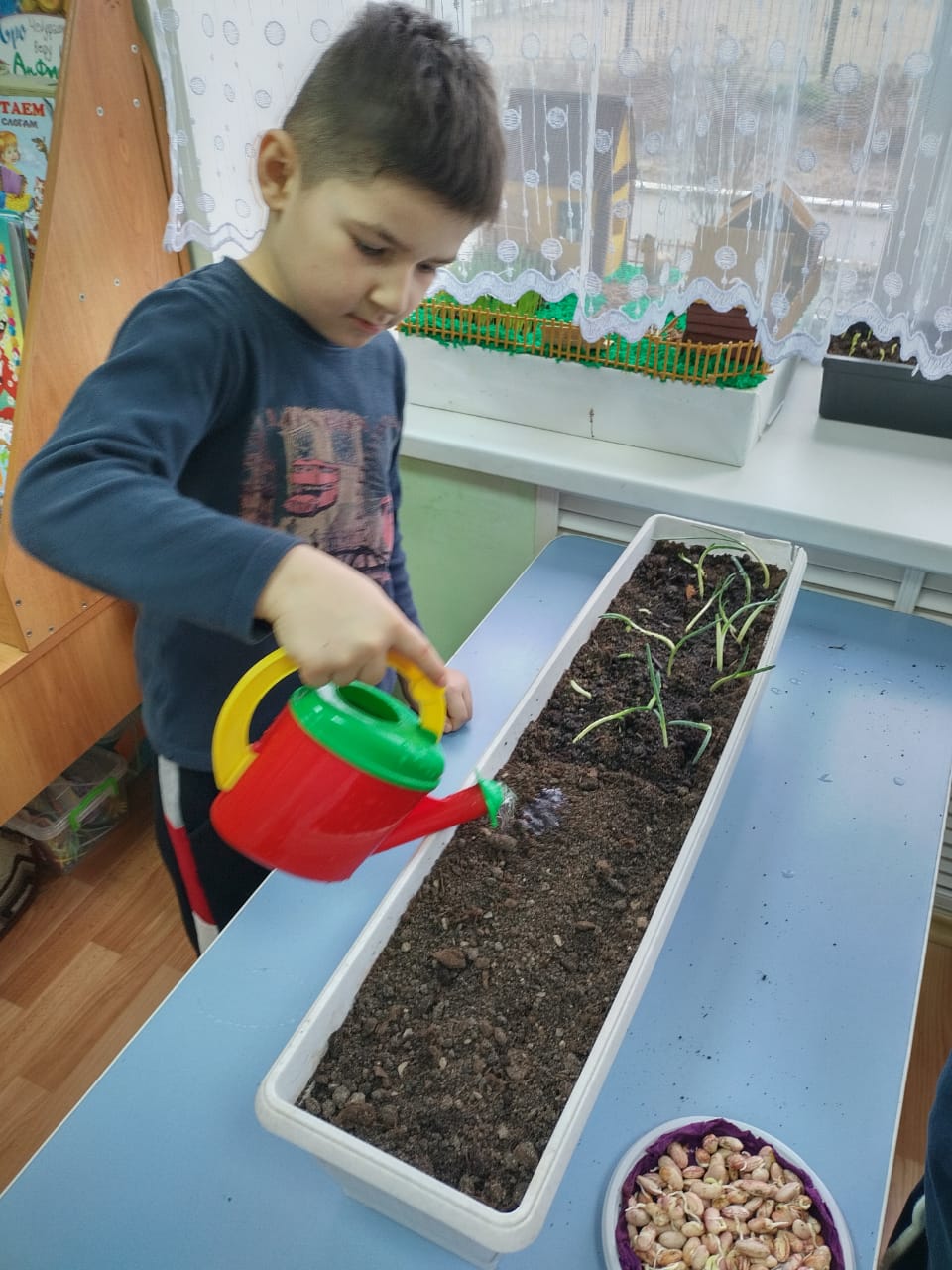 Посадили огород,
Посмотрите, что растёт!
Будем мы ухаживать, будем поливать,
Будем за росточками дружно наблюдать.
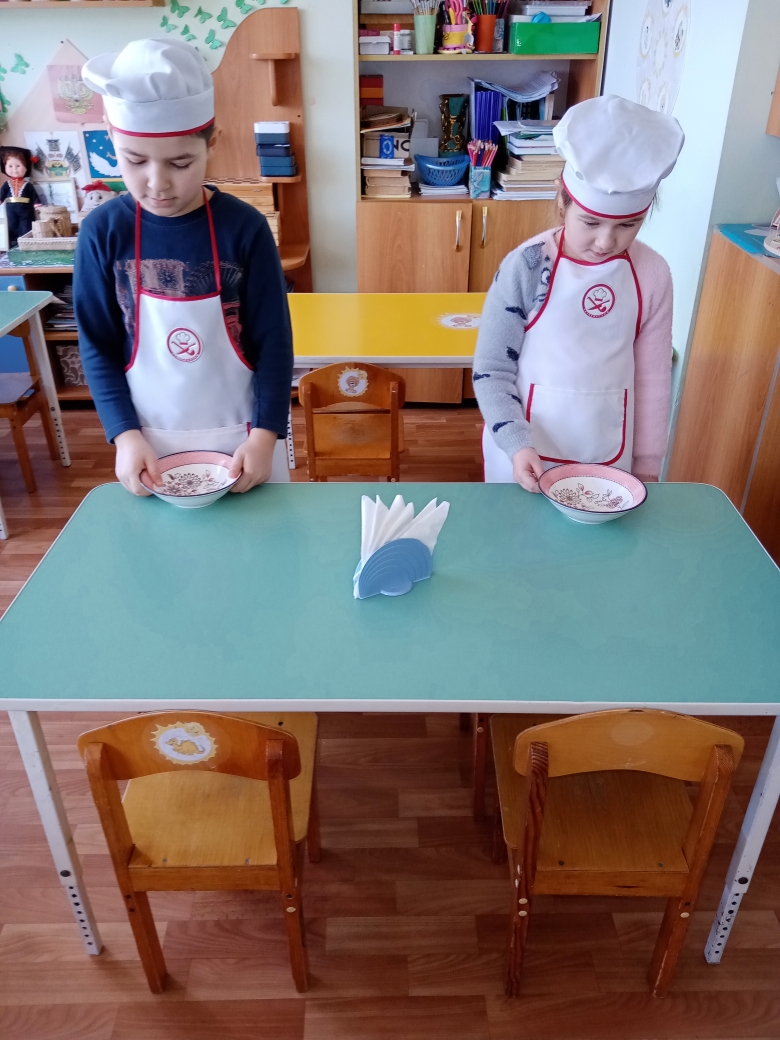 Мы дежурные сегодня
Станем быстро помогать,
Аккуратно и красиво
Все столы сервировать.
Скажи, чем можно рисовать?
Всем тем, что можно в руки взять!
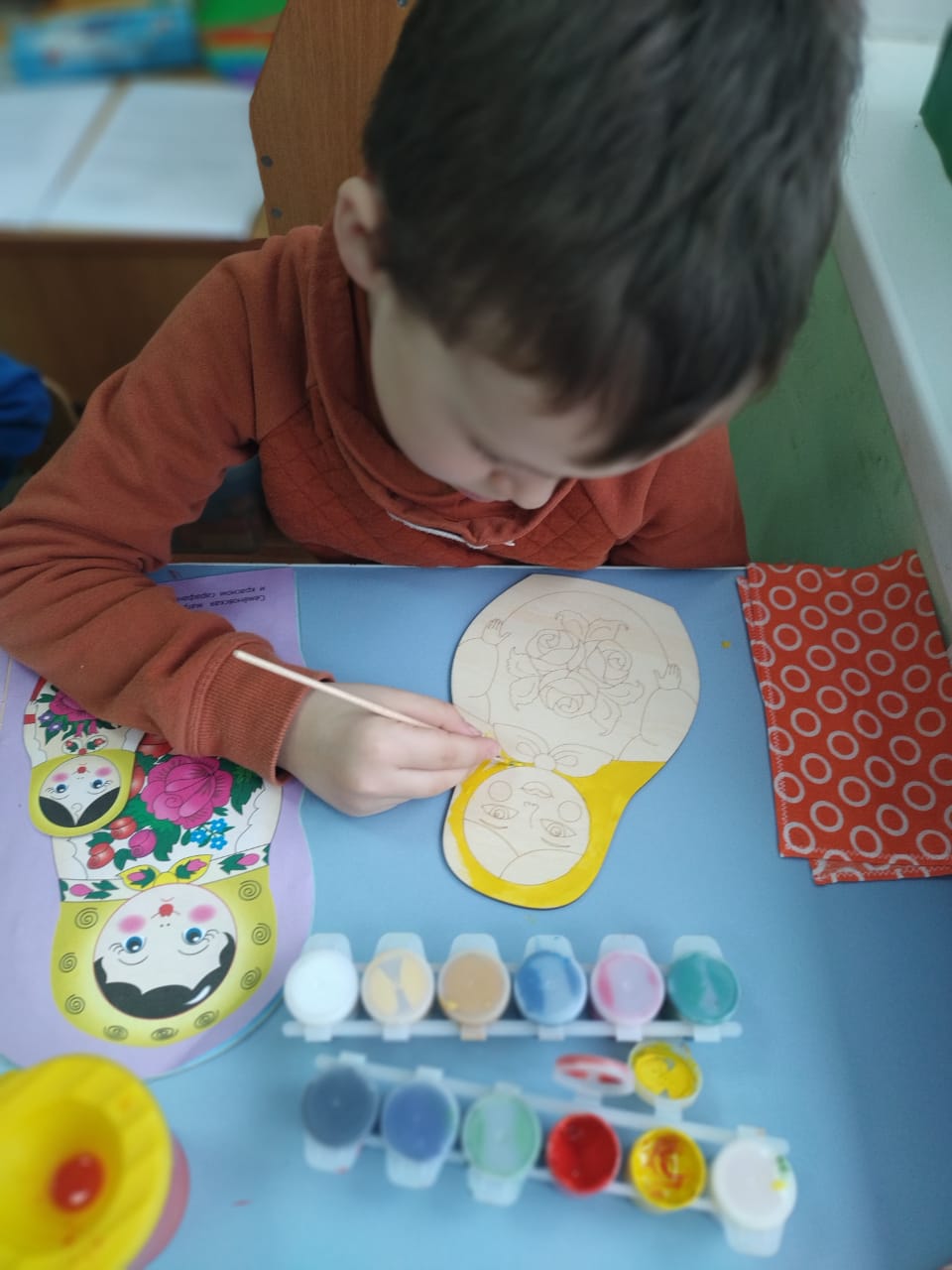 Если целый день играть,
Можем даже мы устать
И тогда, спасая нас, 
К нам приходит «Тихий час».
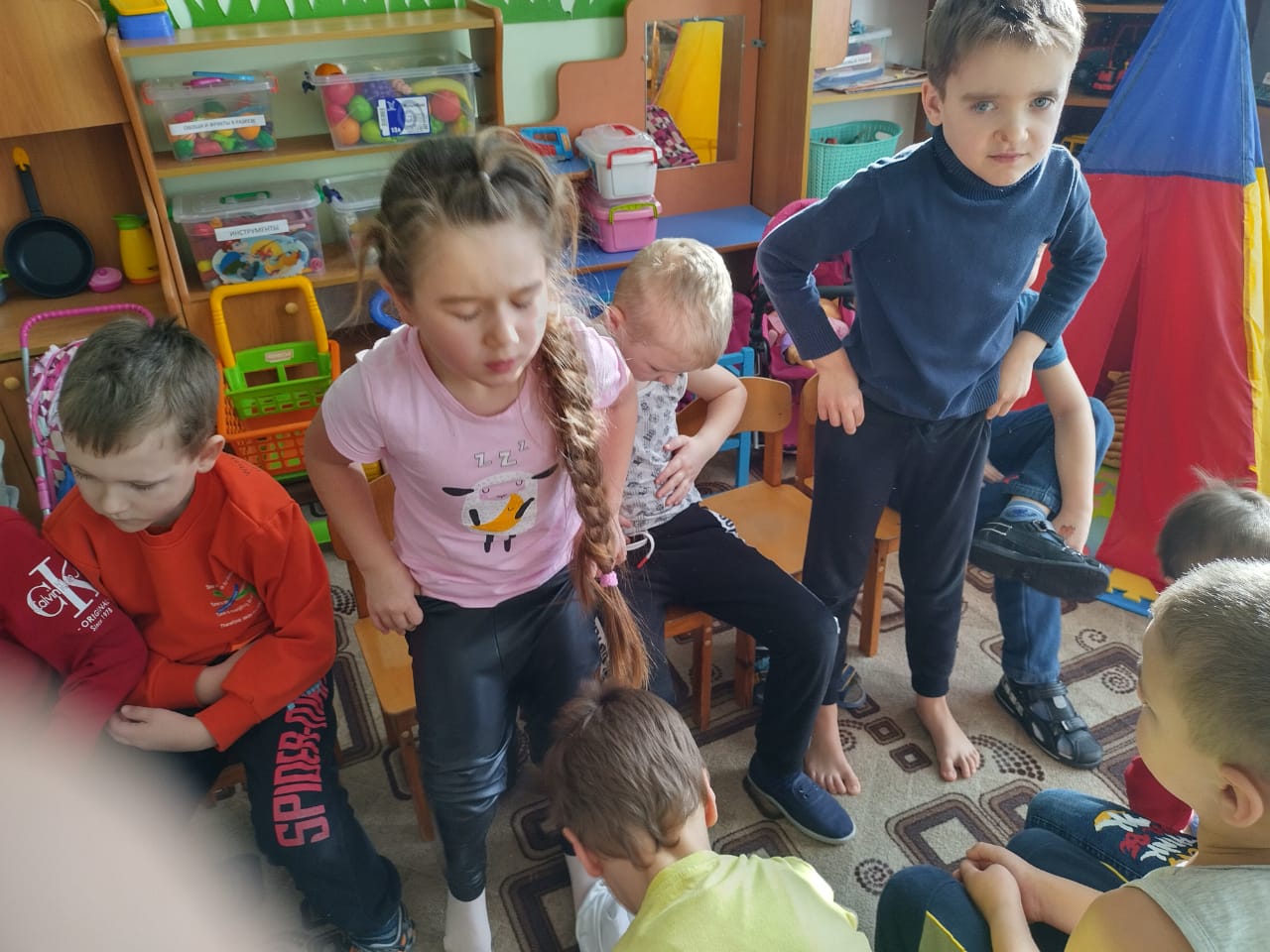 Застегнём застёжки на своей одёжке,
Пуговки и кнопочки, разные заклёпочки.
Спасибо скажем мы не раз,
Всему живому вокруг нас:
Как хорошо на свете жить,
Как хорошо уметь дружить!